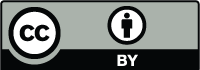 Four GCMs Predictors
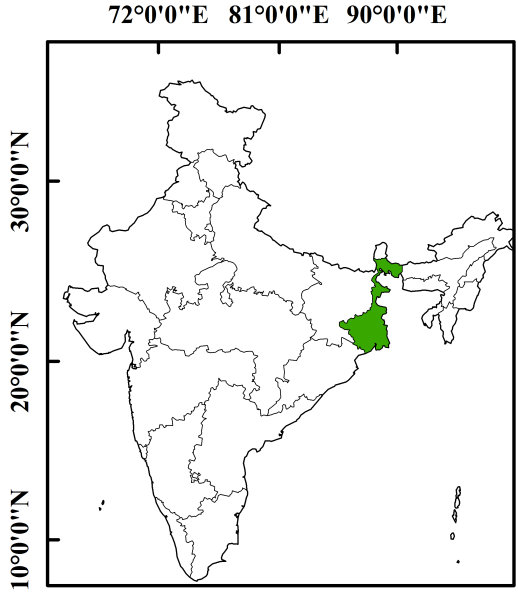 Regional Projection of Temperature for the 21st Century over the Eastern India
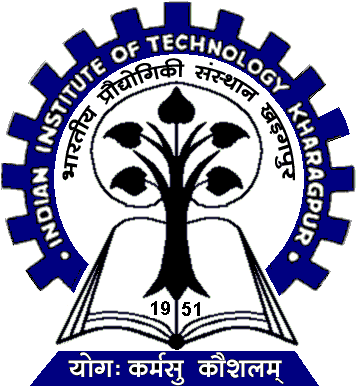 Historical (1971-2005)
RCP4.5 and 8.5 Scenarios (2006-2100)
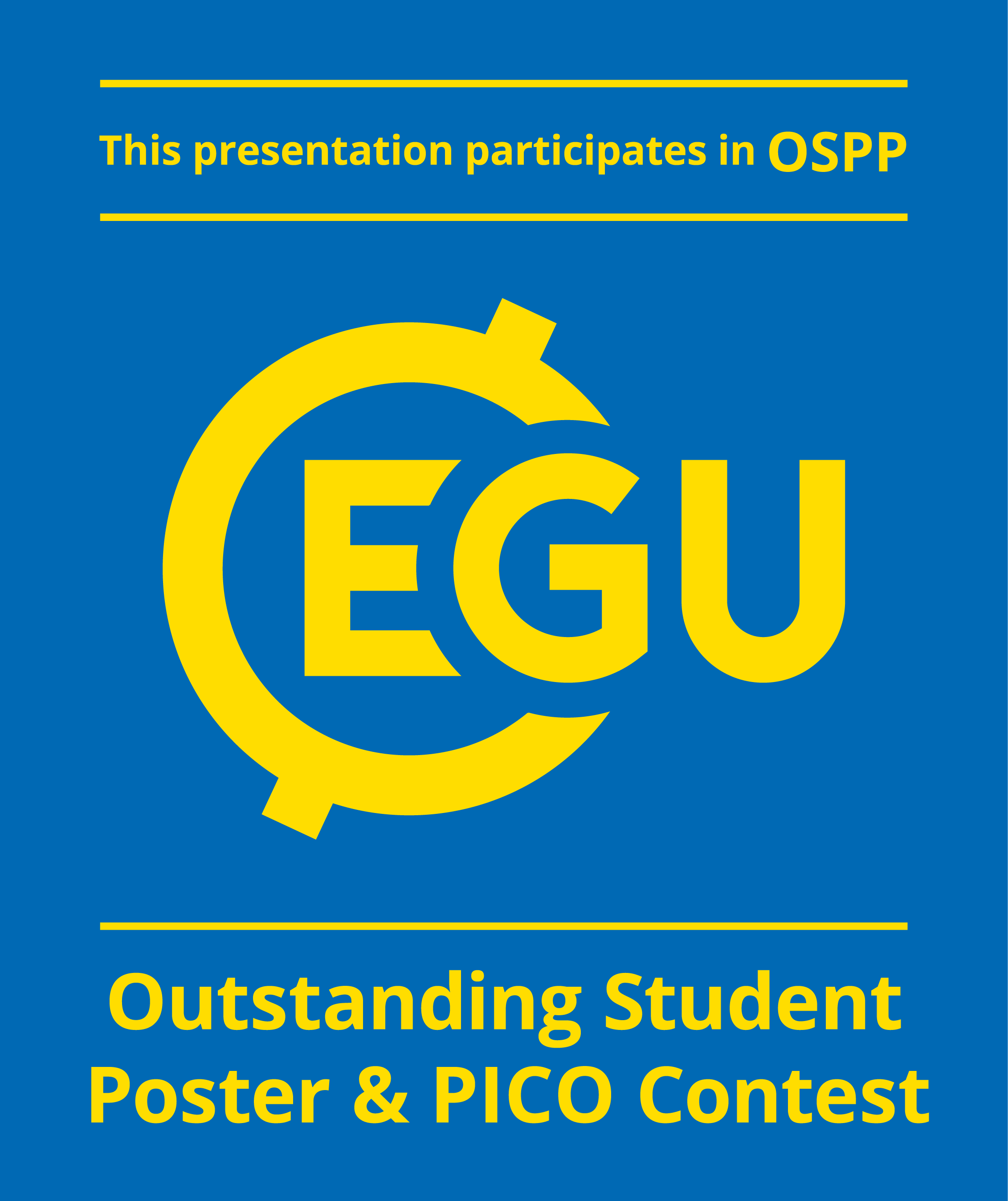 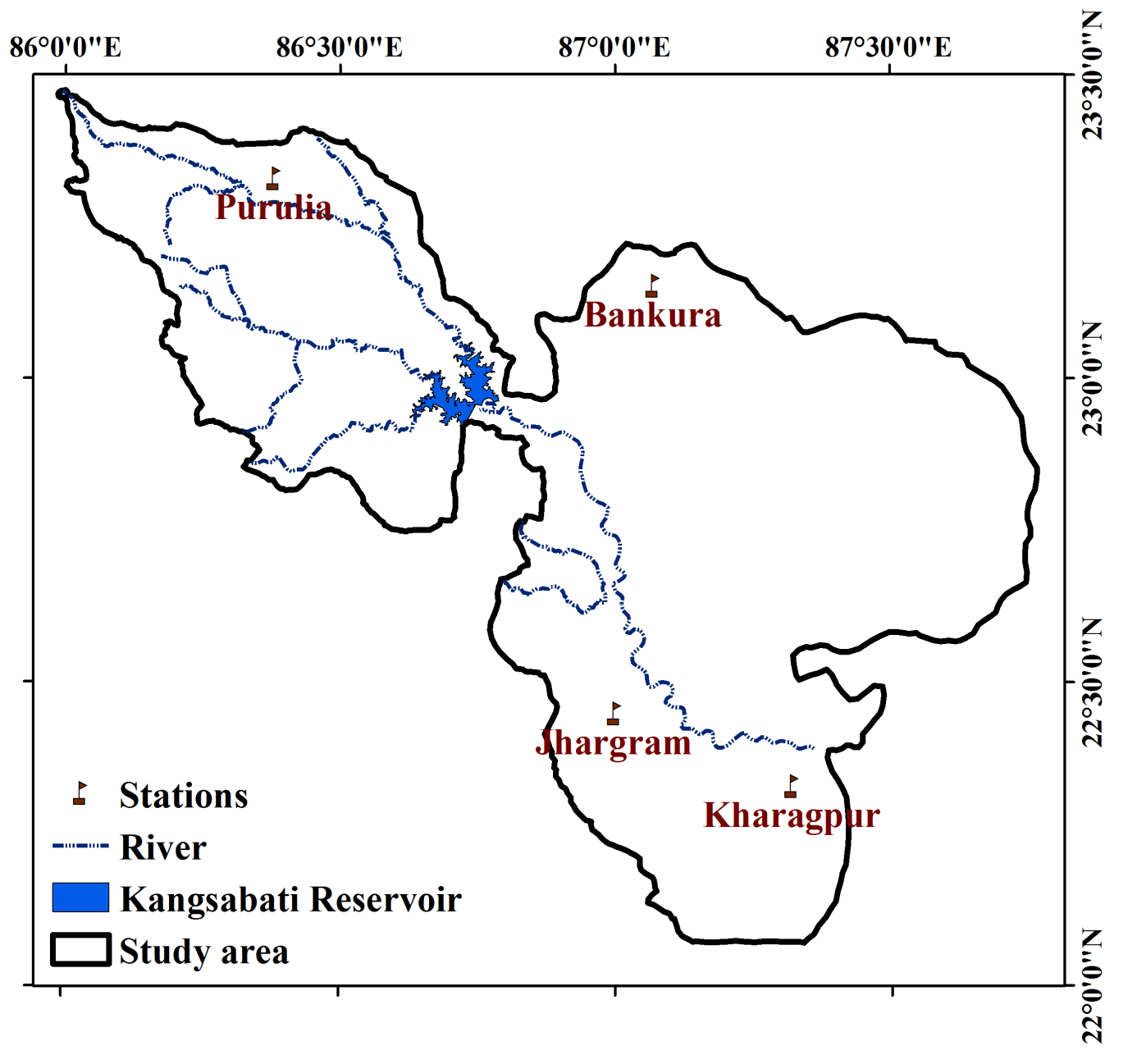 Pradnya Murlidhar Dhage*, Narendra Singh Raghuwanshi and Rajendra SinghIndian Institute of Technology, Kharagpur, India- 721302 West Bengal (India)
Email id-*prandhage@gmail.com
GCM Predictors Preprocessing  
(Bilinear Interpolation)
EGU General Assembly 2016
Abstract ID: EGU2016-3358
Bias correction 
(Dhage et al., 2016)
Multi-GCM Ensemble average
Historical temperature scenario
Future (RCP4.5 and 8.5) temperature scenario
Introduction
Data
Results
Temperature
Increasing due to increased GHG emission and affecting hydrologic cycle
Future temperature information is required for climate change impact studies
 Primary source: General Circulation Models (GCMs)
 Challenges:
Reliability of GCM output
Coarse resolution and scale mismatch between GCM output and climate change impact need
Solutions:
Dynamical Downscaling
Statistical Downscaling
Observed data
Temperature Intensity Indices
Temperature Frequency Indices
Performance of Bias Correction and Spatial Downscaling (BCSD) technique
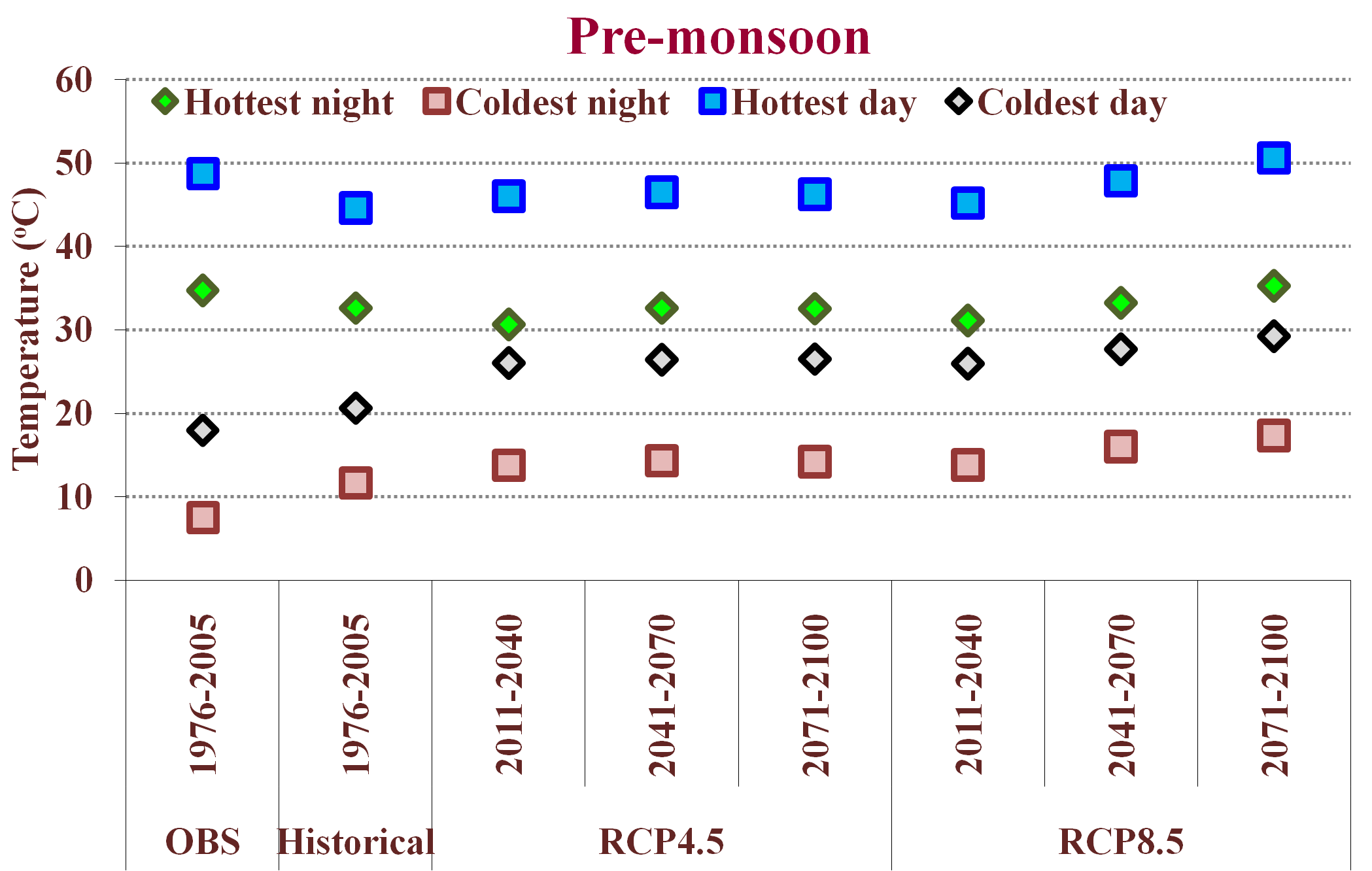 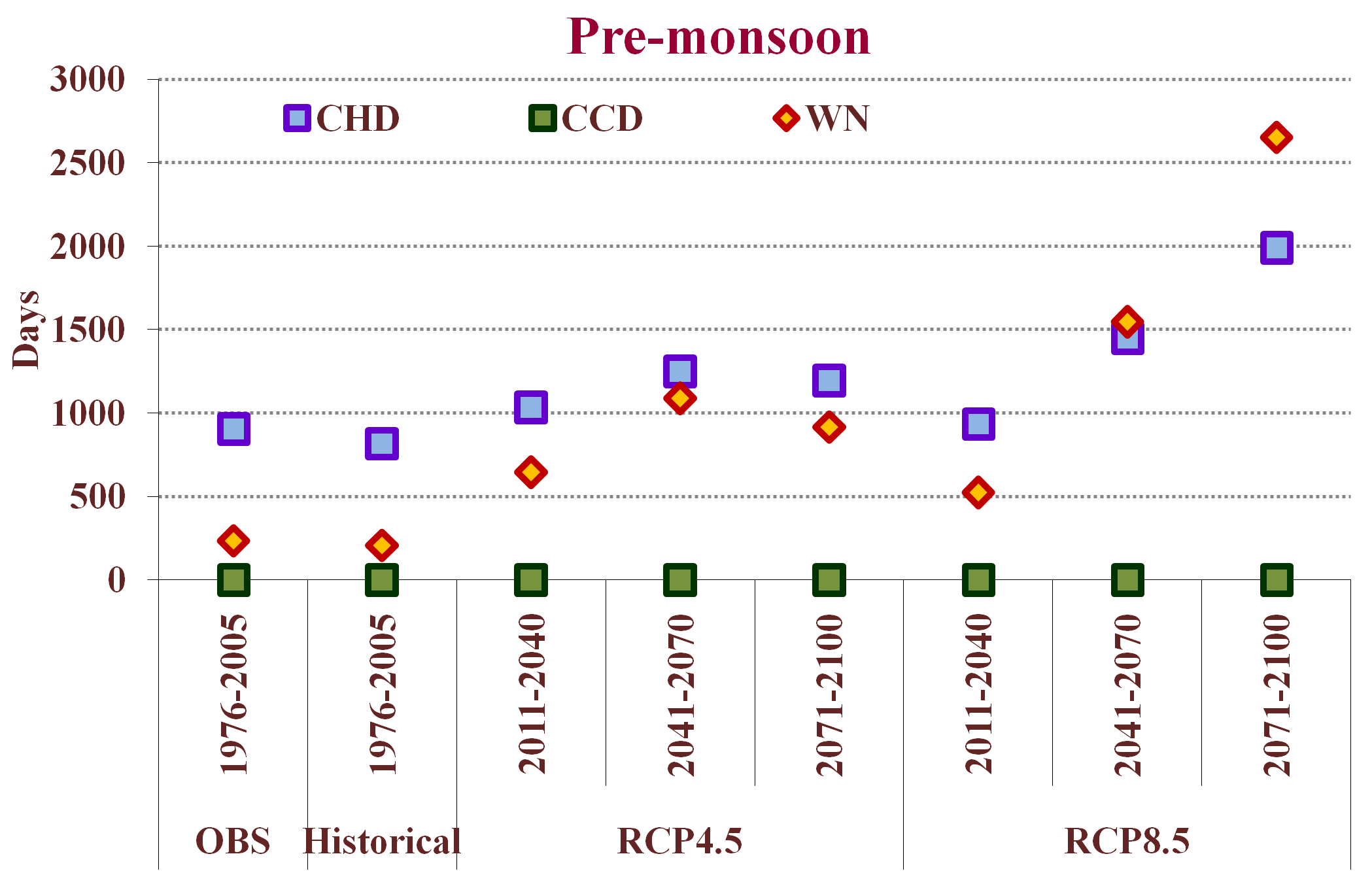 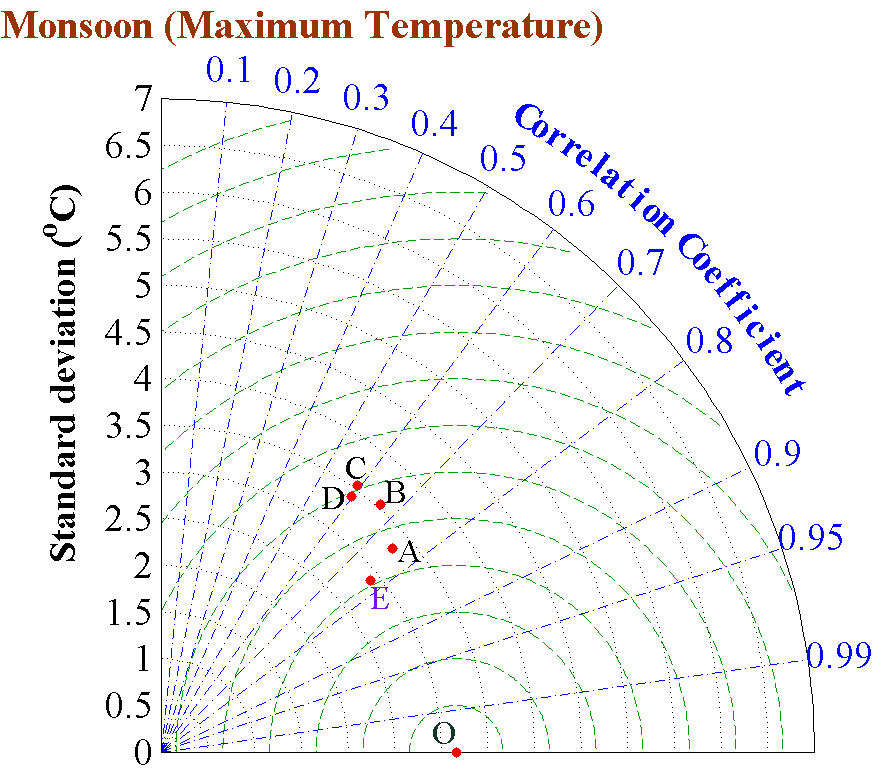 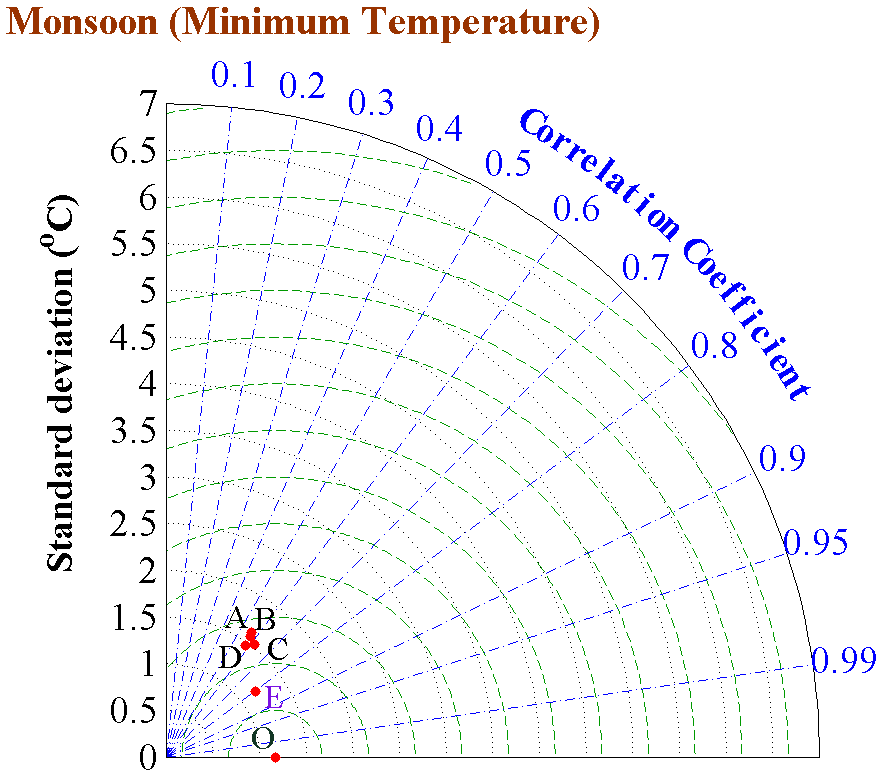 Methodology
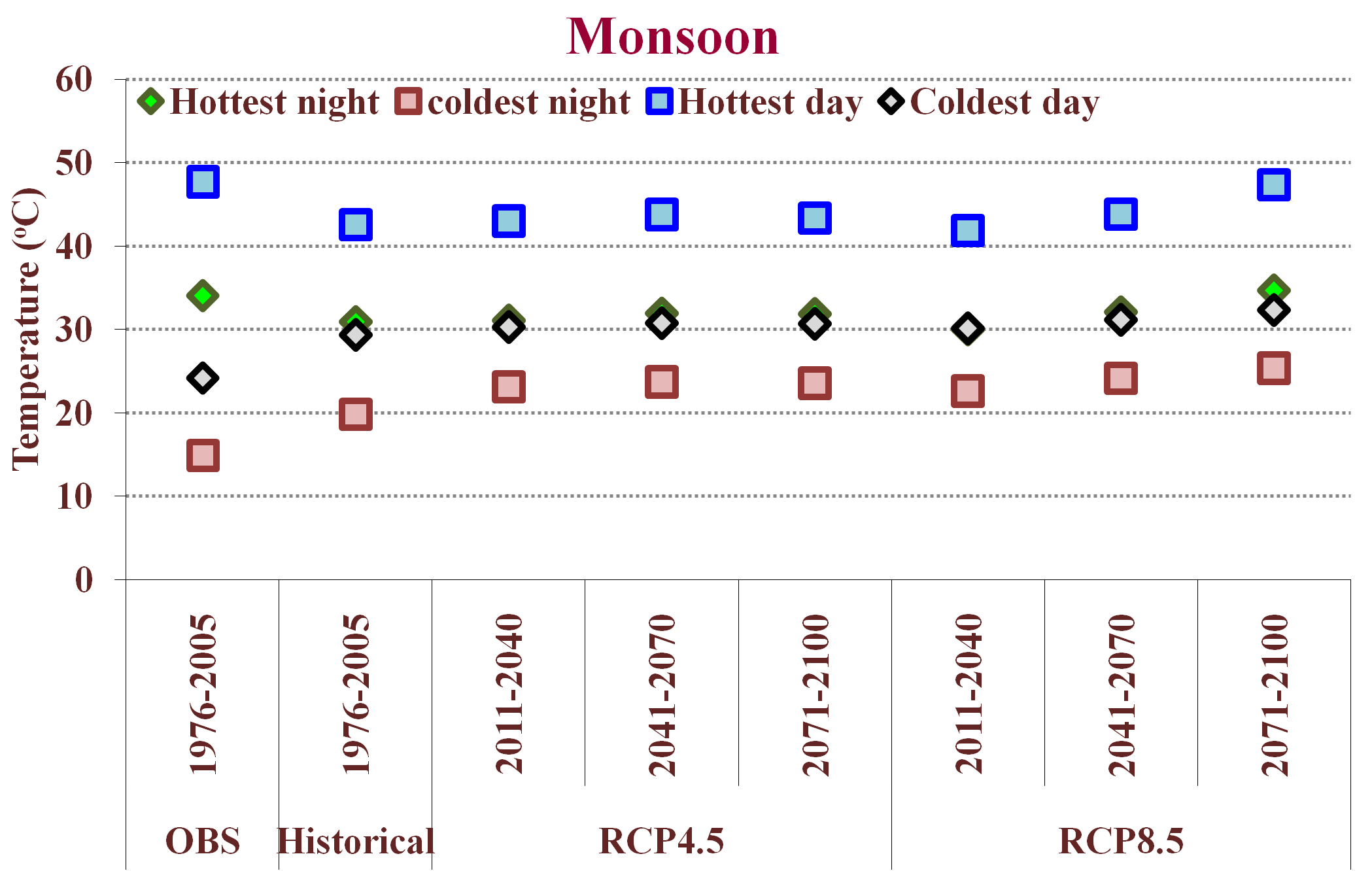 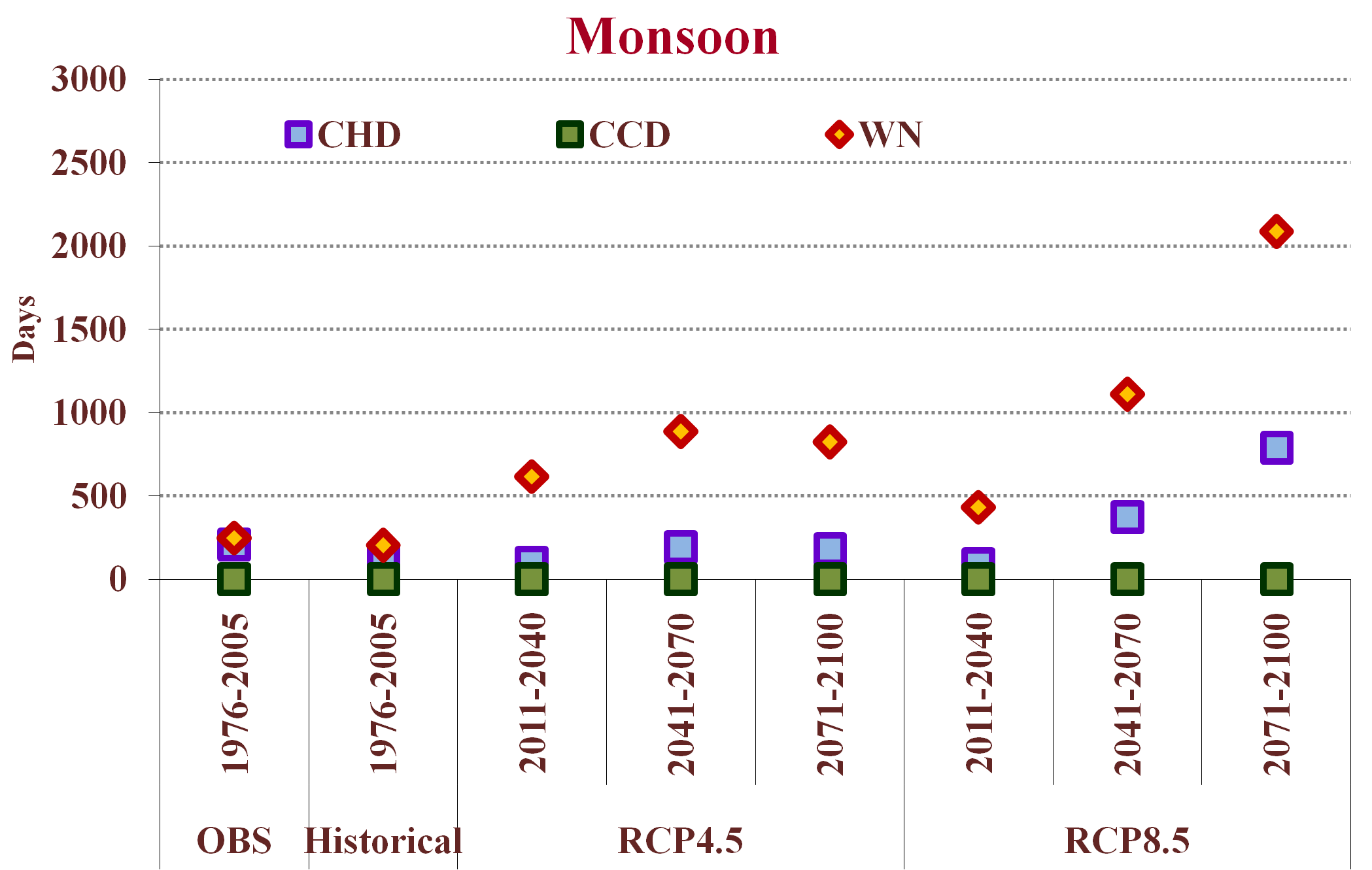 Note: O=Observed data, A=CanESM2, B=CNRM-CM5, C=MPI-ESM-LR , D=IPSL-CM5A-LR and  E=Multi-GCM Ensemble average predicted daily maximum and minimum temperature
Objective
To carry out downscaling of temperature  using Bias Correction and Spatial Downscaling (BCSD) technique.
To project future regional temperature scenarios and to estimate seasonal temperature extreme indices.
Fig. 2: Taylor diagram of observed and downscaled monsoon seasonal temperature of 4 CMIP5 GCMs for validation period (1991-2005)
Projection of Future Temperature Scenarios
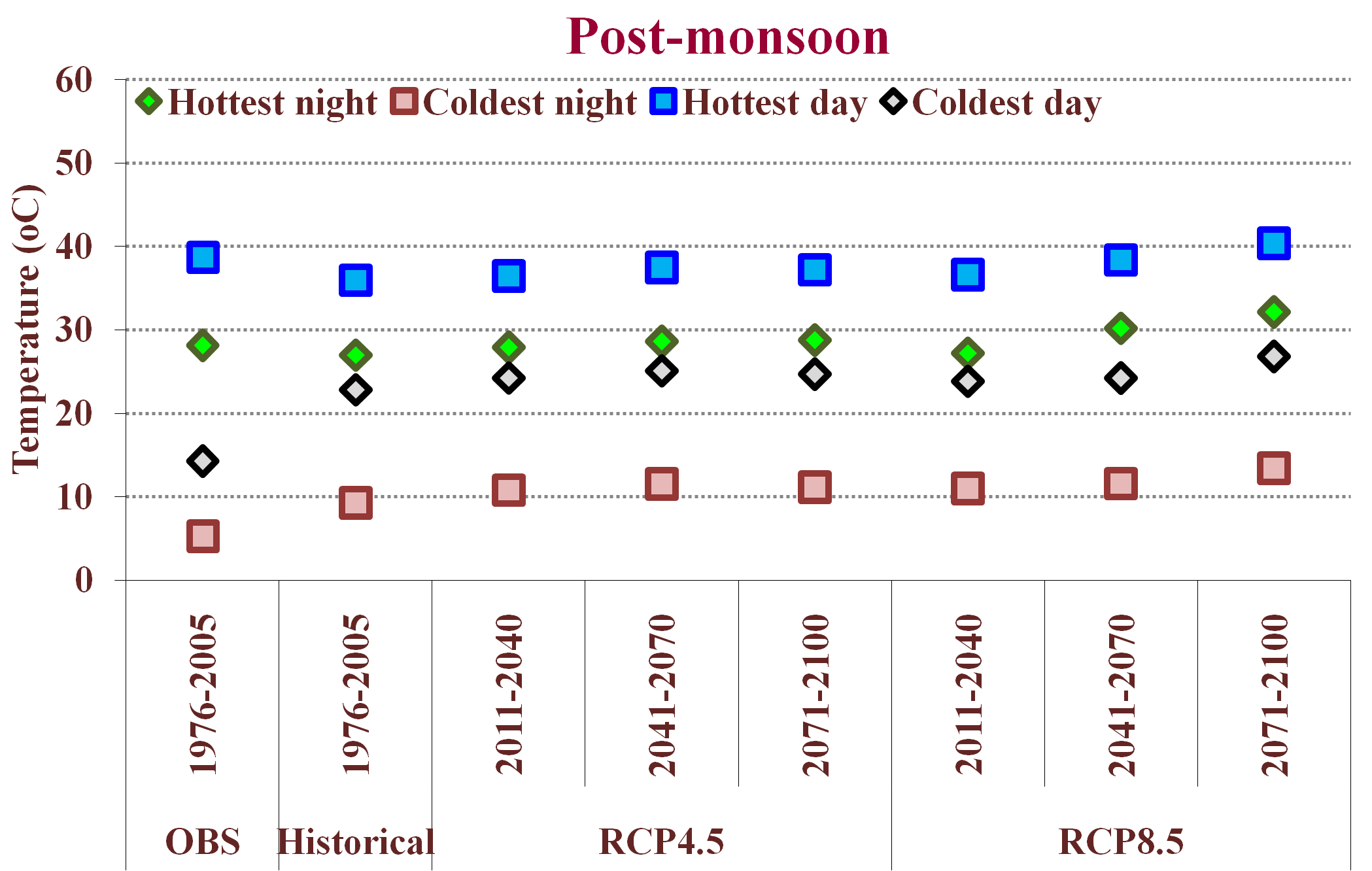 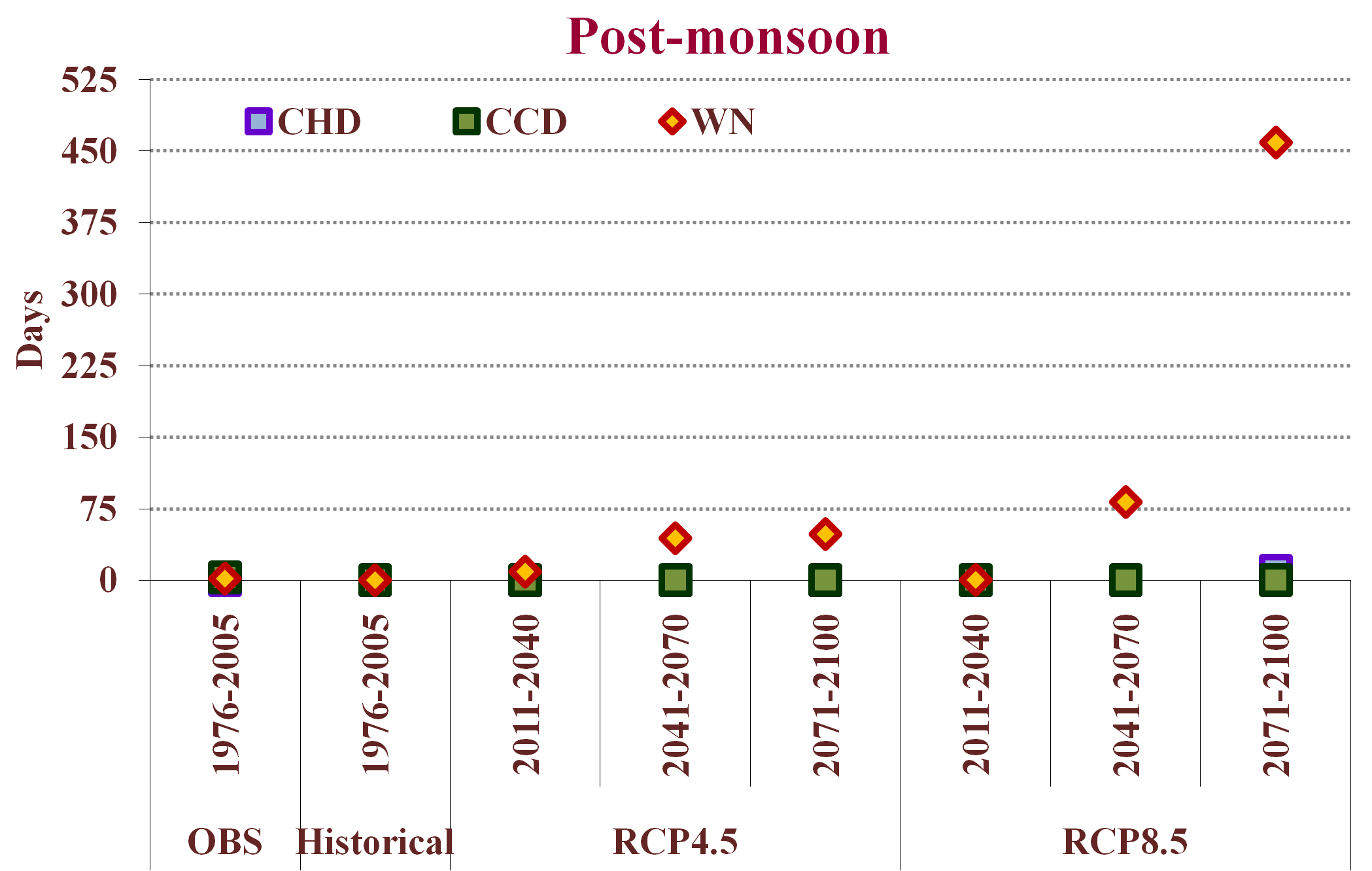 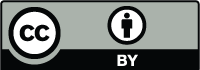 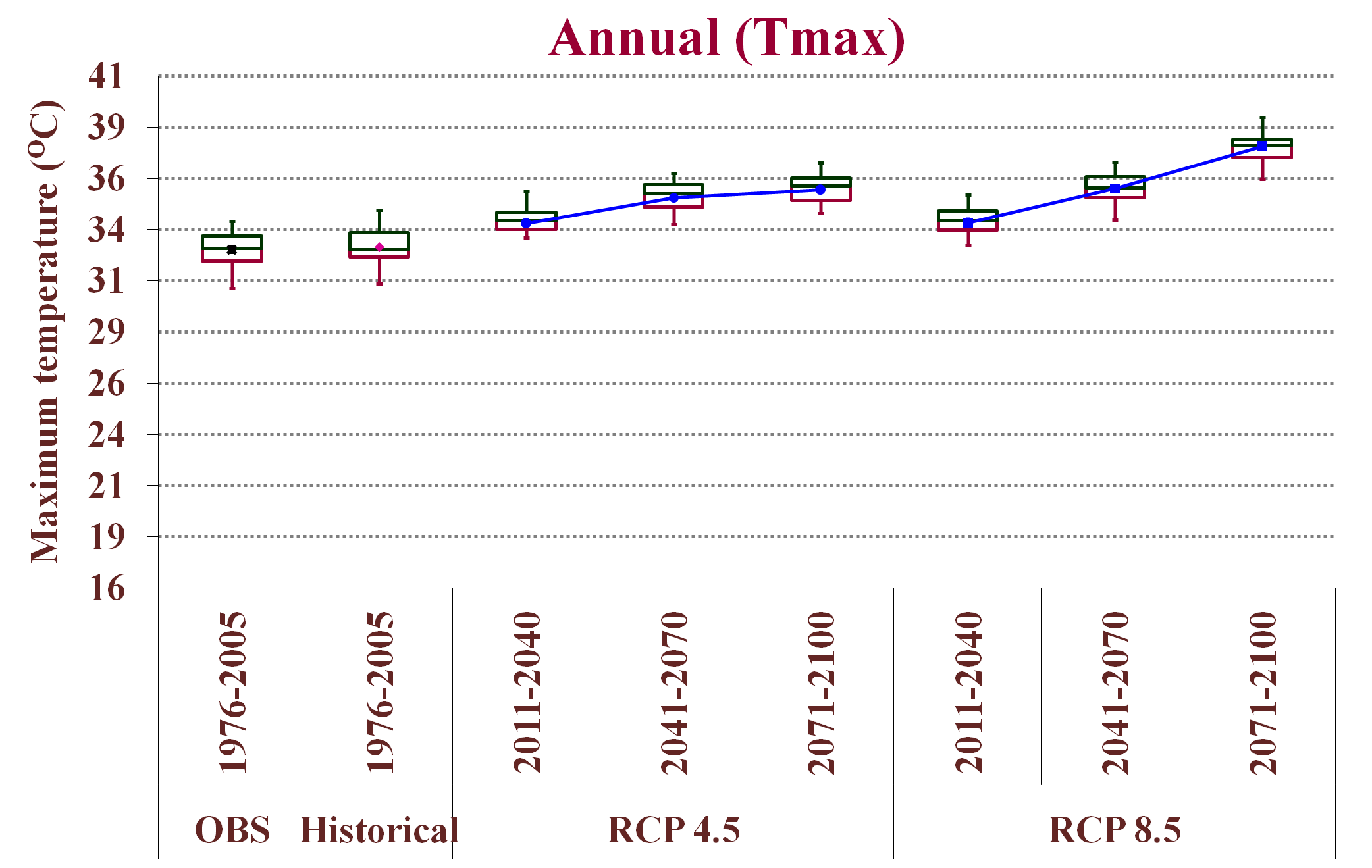 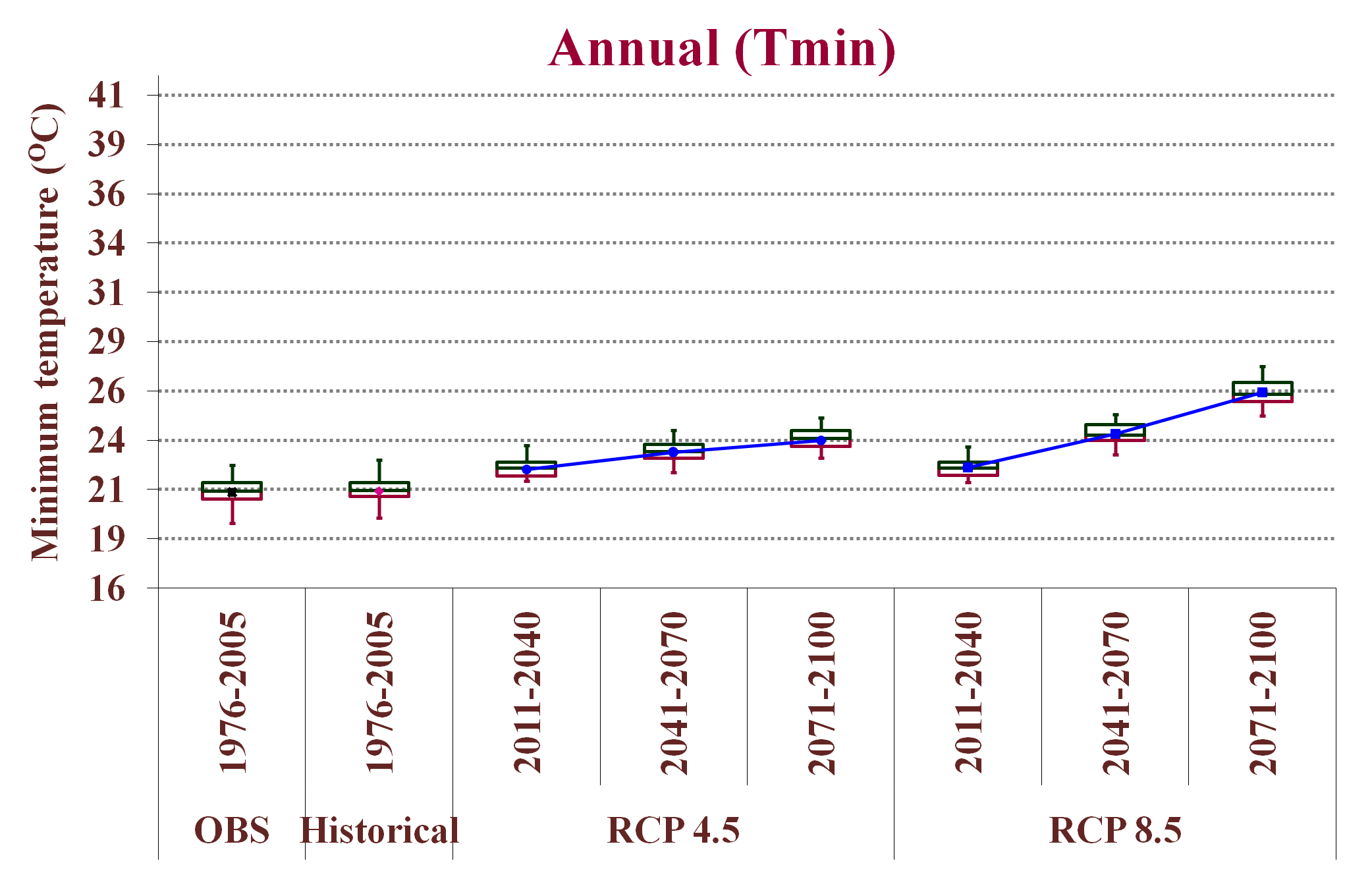 Study Area
Kangsabti reservoir catchment and command, India
  Catchment  : 3428 km2
  Command   : 5568 km2
Elevation varying from 61 to 228 m above MSL
Dominating crop: Paddy
Fig. 5: Seasonal temperature extreme indices over historical (1976-2005) and future (2011-2040, 2041-2070 and 2071-2100) periods
Conclusions
Fig. 3: Box plots of observed, historical and projected annual maximum and minimum temperatures for RCP4.5 and RCP8.5 scenarios
BCSD method can be used for downscaling maximum and minimum temperatures.
In both RCP scenarios, the minimum temperature increases at higher rate than the maximum temperature with respect to the historical period (1976-2005).
For the future scenarios, frequencies of consecutive hot days and warming nights are increasing, while frequencies of consecutive cold days are decreasing.
Temperature will increase in intensity under both RCP scenarios with respect to the historical period (1976-2005).
The projected warming trends may change crop physiology and increase crop evapotranspiration in the study area.
Mann Kendall Trend Test Results
Estimation of Temperature Intensity and Frequency Indices
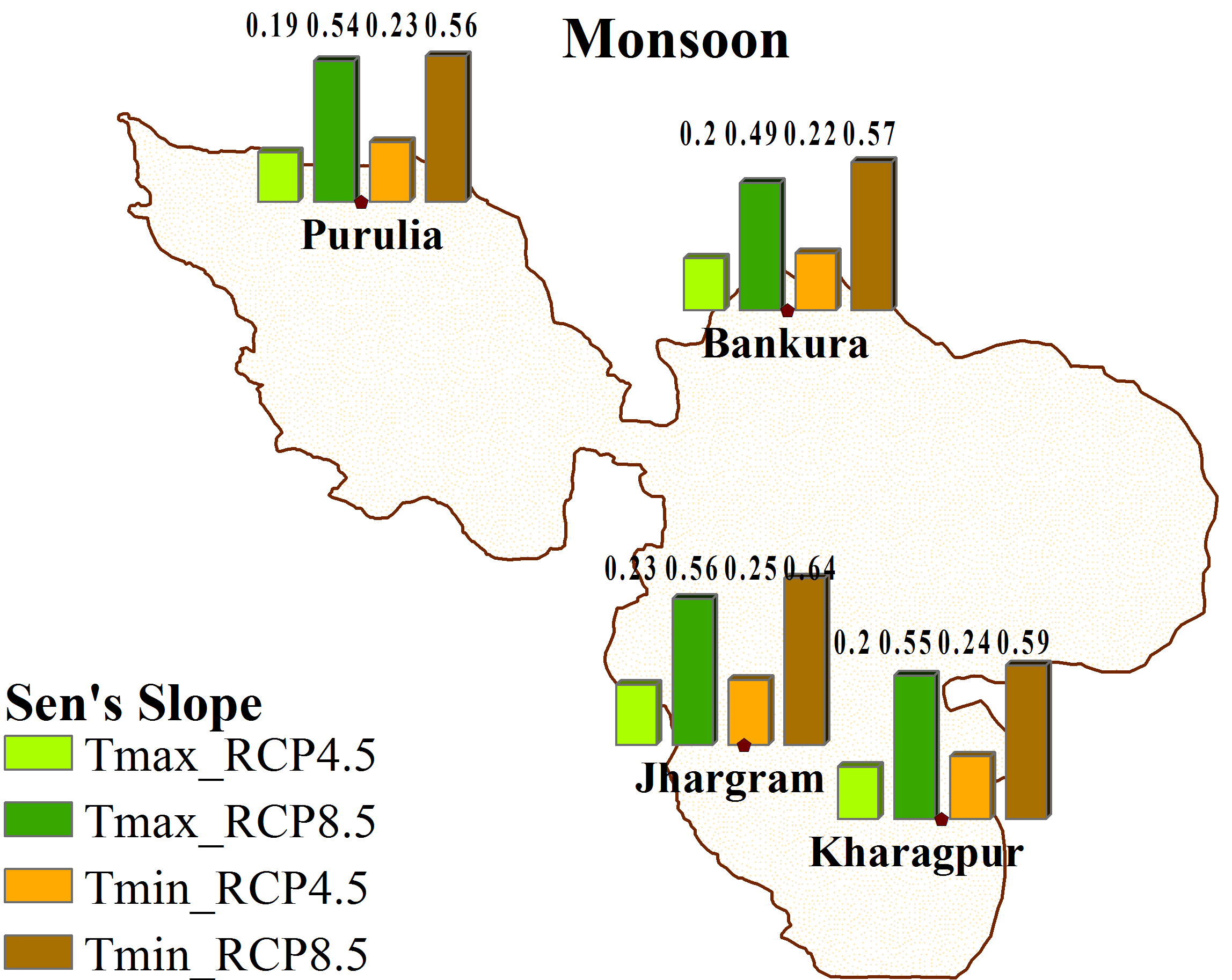 Fig. 1: Location of climatic stations in study area
Data
GCMs data
References
Dhage, P.M., Raghuwanshi, N.S., Singh, R., and Mishra, A. 2016. Development of temperature scenarios and their impact on paddy crop evapotranspiration  in Kangsabati Command area. Theor. App. Clim. (DOI: 10.1007/s00704-016-1743-8). 
Revadekar, J., Kothawale, D., and Rupa Kumar, K. 2009. Role of El Niño/La Niña in temperature extremes over India. Int. J. Climatol, 29(14): 2121-2129.
Fig. 4: Sen's slope (oC/decade) of projected monsoon season maximum and minimum     temperature at 4 climatic stations for period 2011-2100